Toán
Hình vuông
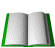 0cm
0cm
3
3
5
5
1
1
4
4
2
2
Hình vuông ABCD có:
A
B
- 4 góc đỉnh A, B, C, D đều là góc     
         vuông
- 4 cạnh có độ dài bằng nhau.
D
C
AB = BC = CD = DA
* Hình vuông có 4 góc vuông và 4 cạnh bằng nhau.
Hình vuông
Toán :
Tìm những vật có dạng hình vuông
Khăn mùi xoa
Viên gạch hoa
So sánh hình vuông và hình chữ nhật :
-Giống nhau :
Đều có 4 góc vuông
-Khác nhau :
+ Hình chữ nhật có hai cạnh dài bằng nhau và hai cạnh ngắn bằng nhau
+ Hình vuông có 4 cạnh đều bằng nhau
Luyện tập
1
Trong các hình dưới đây, hình nào là hình vuông?
A
B
N
E
G
M
P
H
D
I
C
Q
Hình vuông:  EGHI
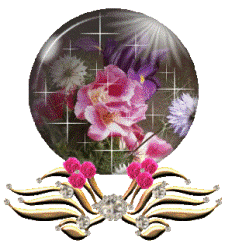 M
N
A
B
Q
D
P
C
0cm
0cm
3
3
5
1
1
4
4
2
2
Hình vuông
Toán :
2
Đo rồi cho biết độ dài cạnh của mỗi hình vuông sau:
Hình vuông
Toán :
3
Kẻ thêm một đoạn thẳng để được hình vuông:
b.
a.
Hình vuông
Toán :
4
Vẽ Theo mẫu
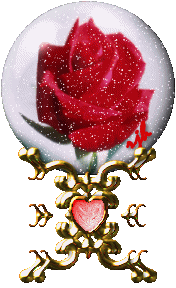 Hình vuông
Toán :
Trò chơi “ Tìm hình vuông ” :
Em hãy tìm trong các hình sau hình nào là hình vuông
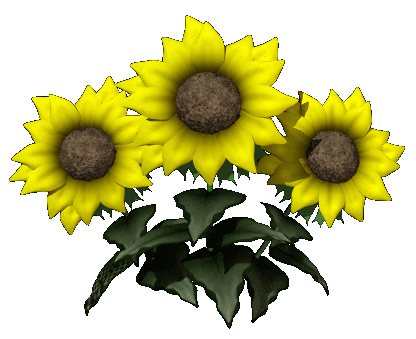 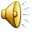 Hình vuông
Toán :
Hình vuông là hình như thế nào ?
Hình vuông
Toán :
Hoạt động  nối tiếp
Tập vẽ hình vuông
Tiếp tục hoàn thành bài ở VBT
Chuẩn bị bài sau : Chu vi hình chữ nhật